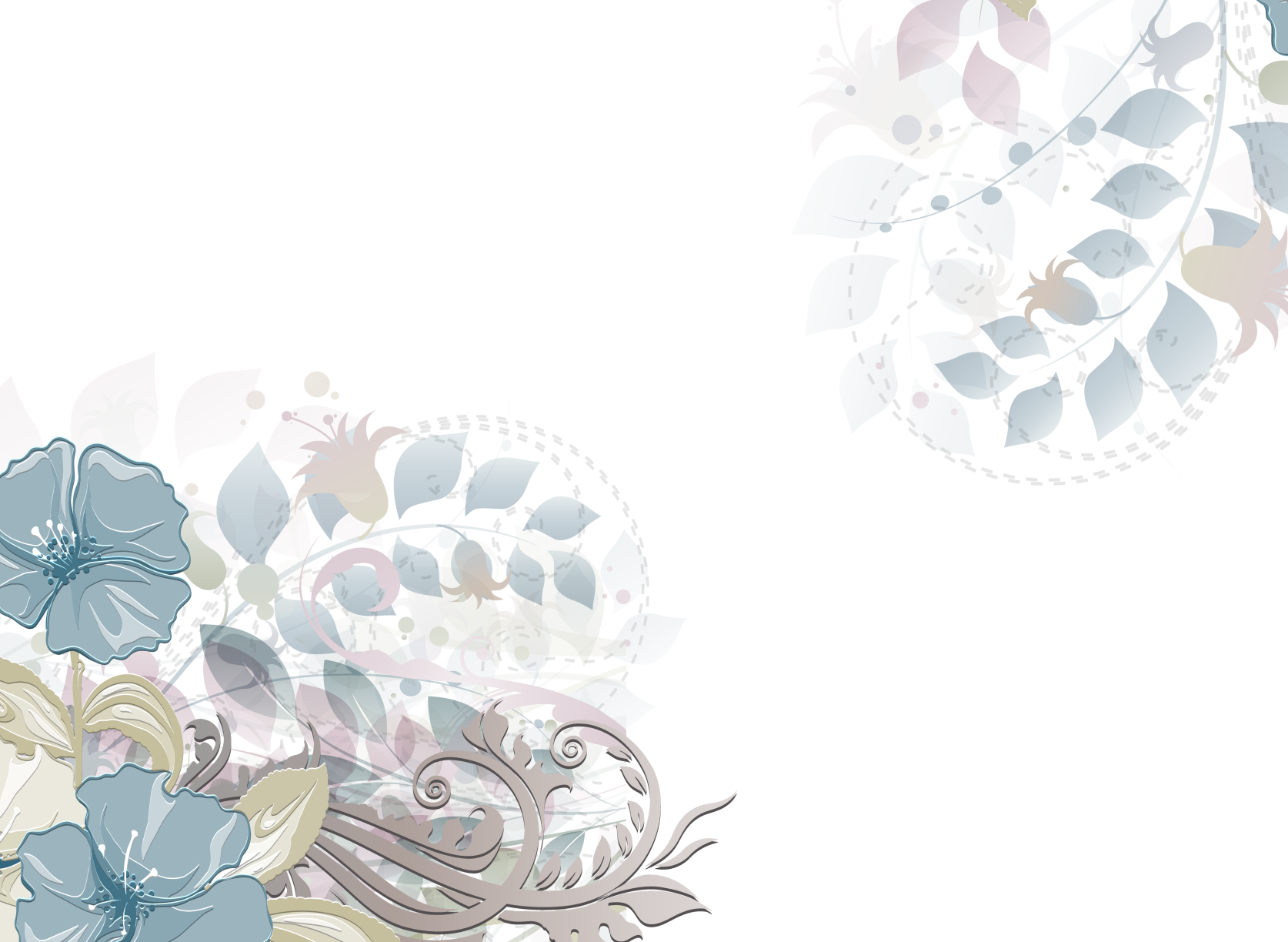 PRESENTATION
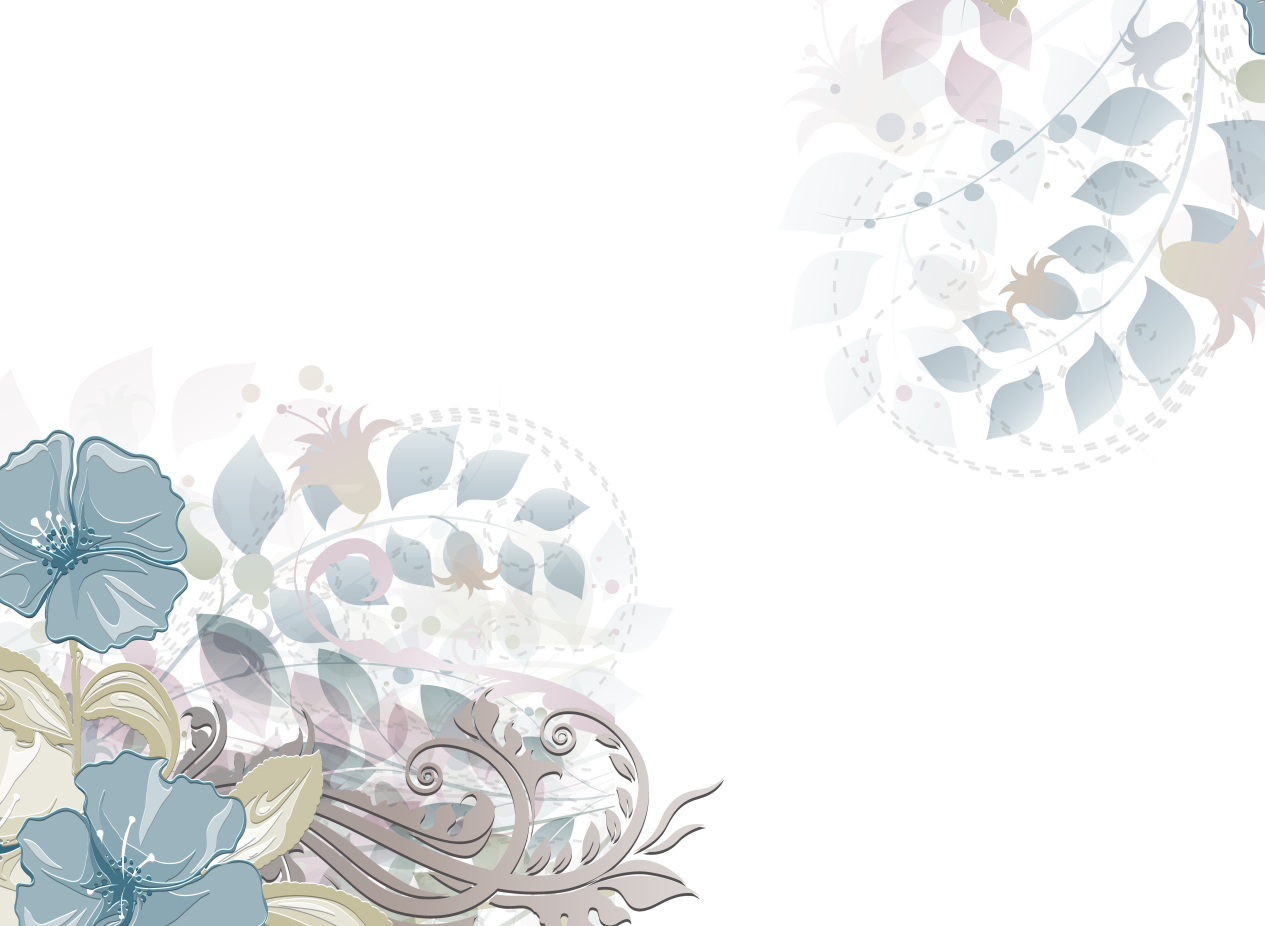 Ge Meng
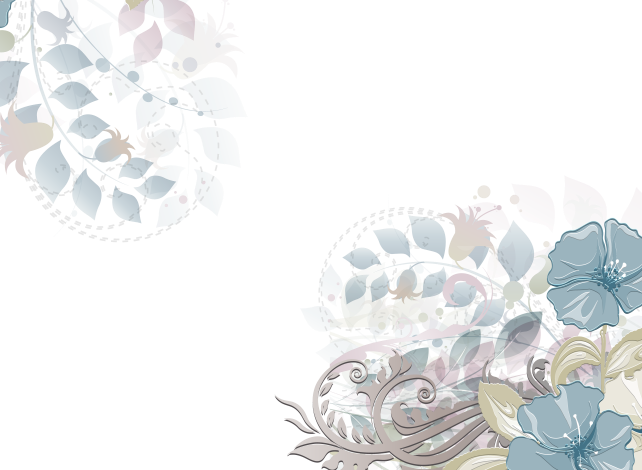 Python - Opencv
More operations for Image Processing
Sharpening
 Fourier transform
 Frequency-domain filtering
1
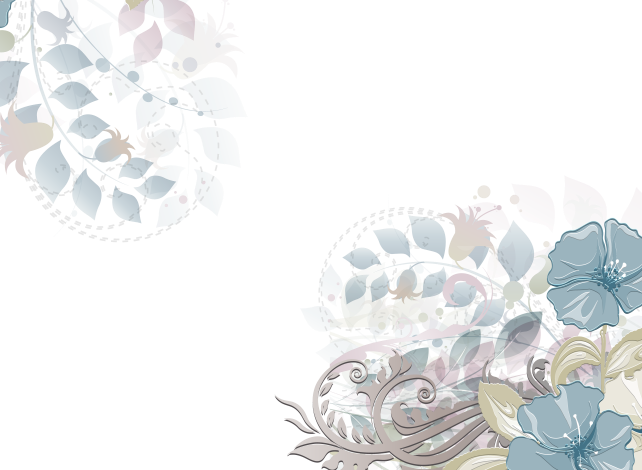 Sharpening
--- High-pass filter for edge detection
Sobel operater
x = cv2.Sobel(imag, cv2.CV_16S,1,0)  
y = cv2.Sobel(imag, cv2.CV_16S,0,1)  
  
absX = cv2.convertScaleAbs(x)     
absY = cv2.convertScaleAbs(y)  
  
sobel = cv2.addWeighted(absX,0.5,absY,0.5,0)
2
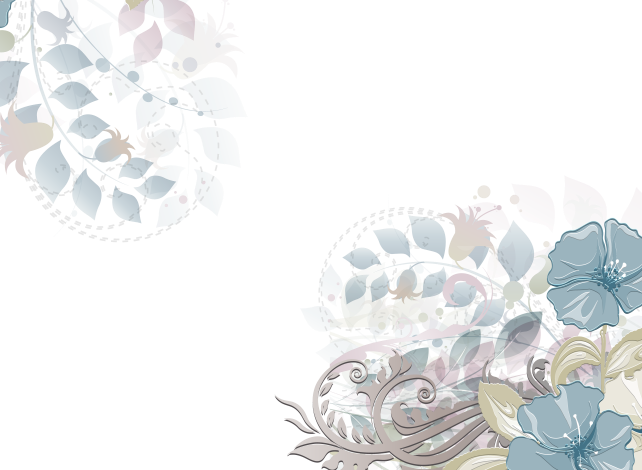 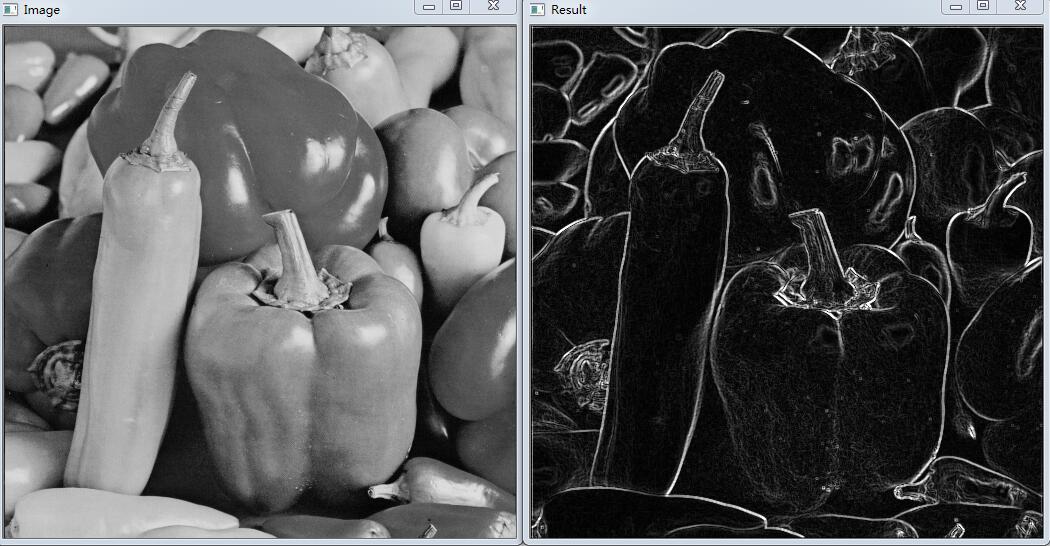 3
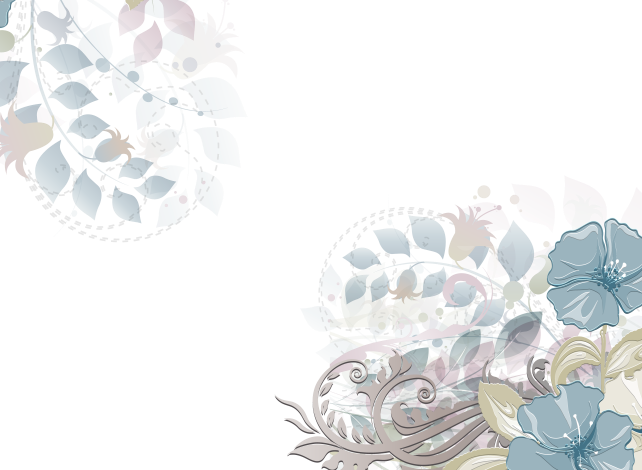 Laplacian operator
lap = cv2.Laplacian(imag, cv2.CV_16S, ksize = 3) 
laplacian = cv2.convertScaleAbs(lap)
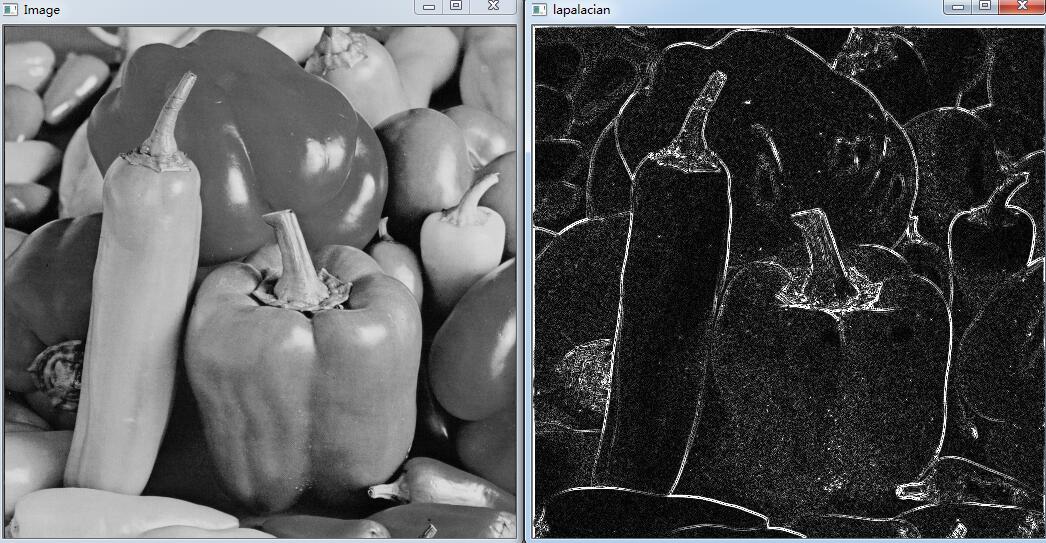 4
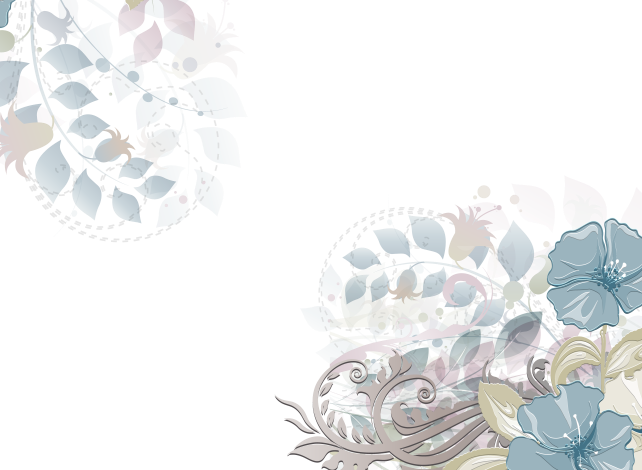 Canny operator
canny = cv2.Canny(imag, 200, 300)
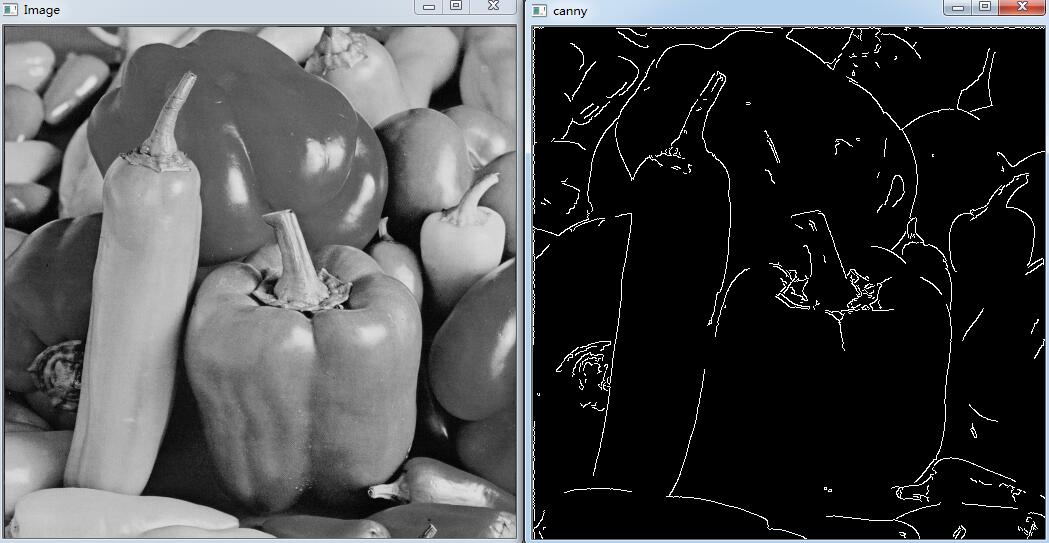 5
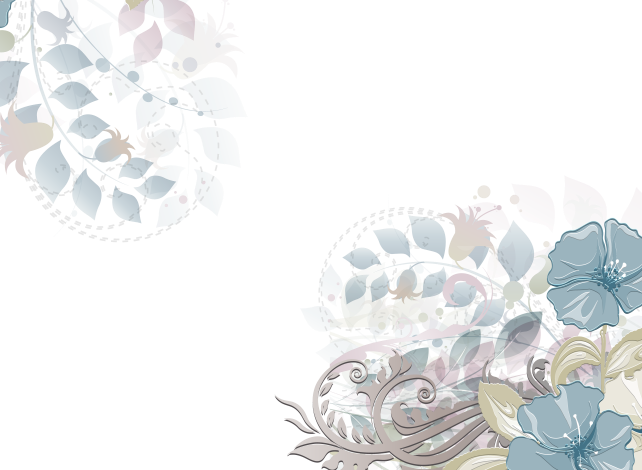 Fourier transform
Forward transform
f = np.fft.fft2(imag)
fshift = np.fft.fftshift(f)

s1 = np.log(np.abs(f))
s2 = np.log(np.abs(fshift))

plt.subplot(121),plt.imshow(s1,'gray'),plt.title('original')
plt.subplot(122),plt.imshow(s2,'gray'),plt.title('center')
6
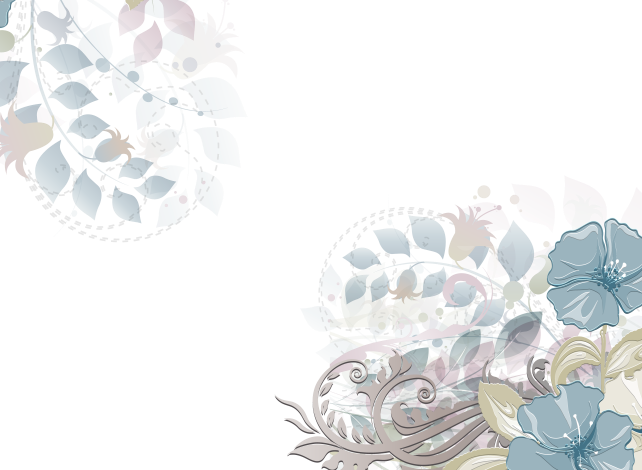 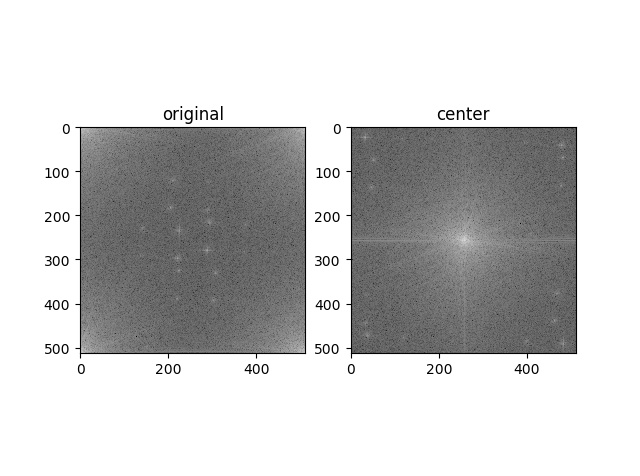 7
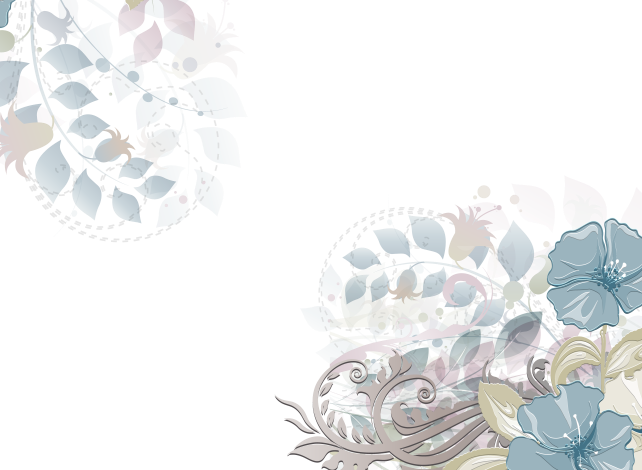 Inverse transform
f1shift = np.fft.ifftshift(fshift)
imag_back = np.fft.ifft2(f1shift)

imag_back = np.abs(imag_back)

plt.subplot(131),plt.imshow(imag,'gray'),plt.title('original')
plt.subplot(132),plt.imshow(s2,'gray'),plt.title('center')
plt.subplot(133),plt.imshow(imag_back,'gray'),plt.title('imag_back')
10
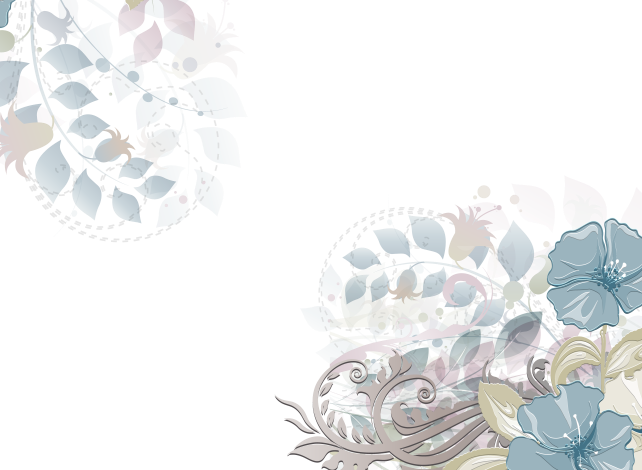 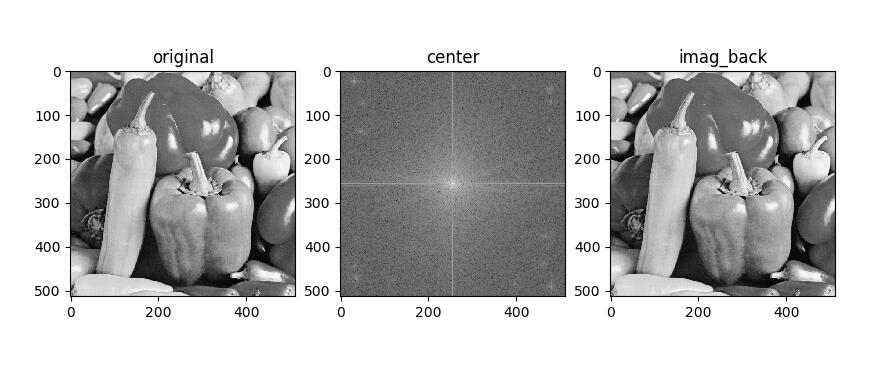 11
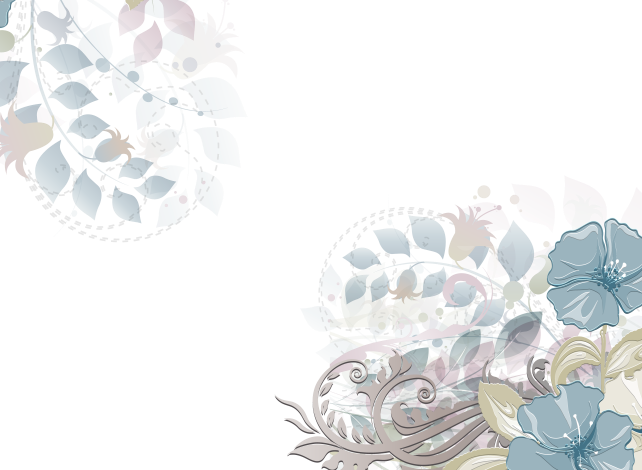 Frequency-domain filtering
--- convolution operation
High-pass filtering
rows,cols = imag.shape
mask = np.ones(img_man.shape,np.uint8)
mask[rows/2-30:rows/2+30,cols/2-30:cols/2+30] = 0

f1 = np.fft.fft2(imag)
f1shift = np.fft.fftshift(f1)
f1shift = f1shift*mask
f2shift = np.fft.ifftshift(f1shift)
high_pass = np.fft.ifft2(f2shift)

high_pass = np.abs(high_pass)
11
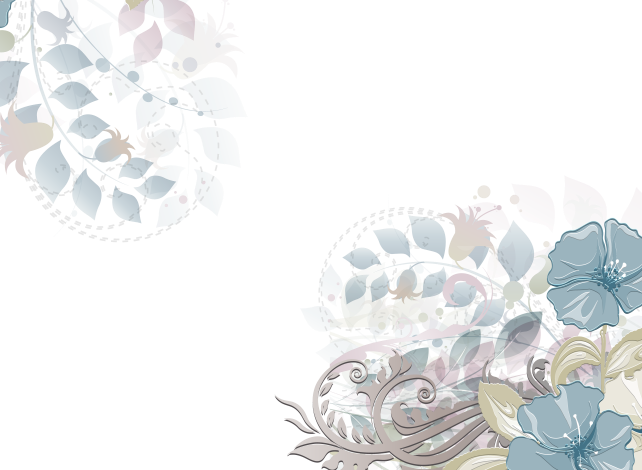 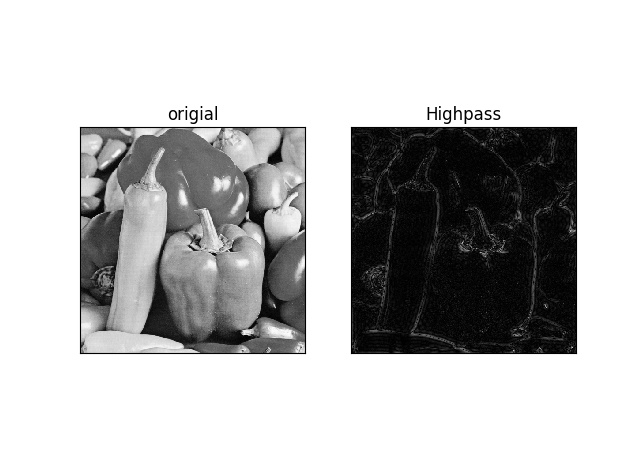 12
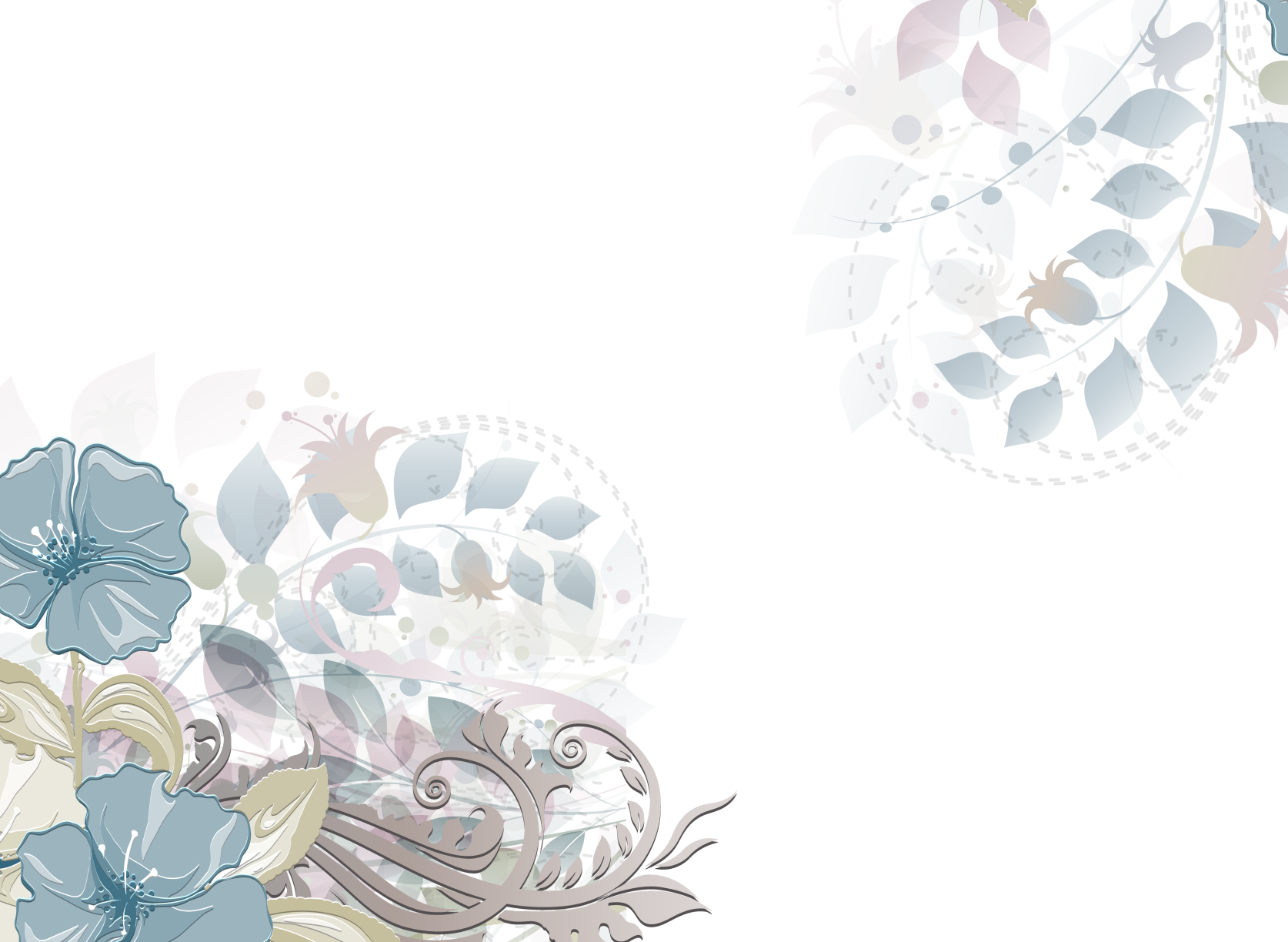 THANK YOU
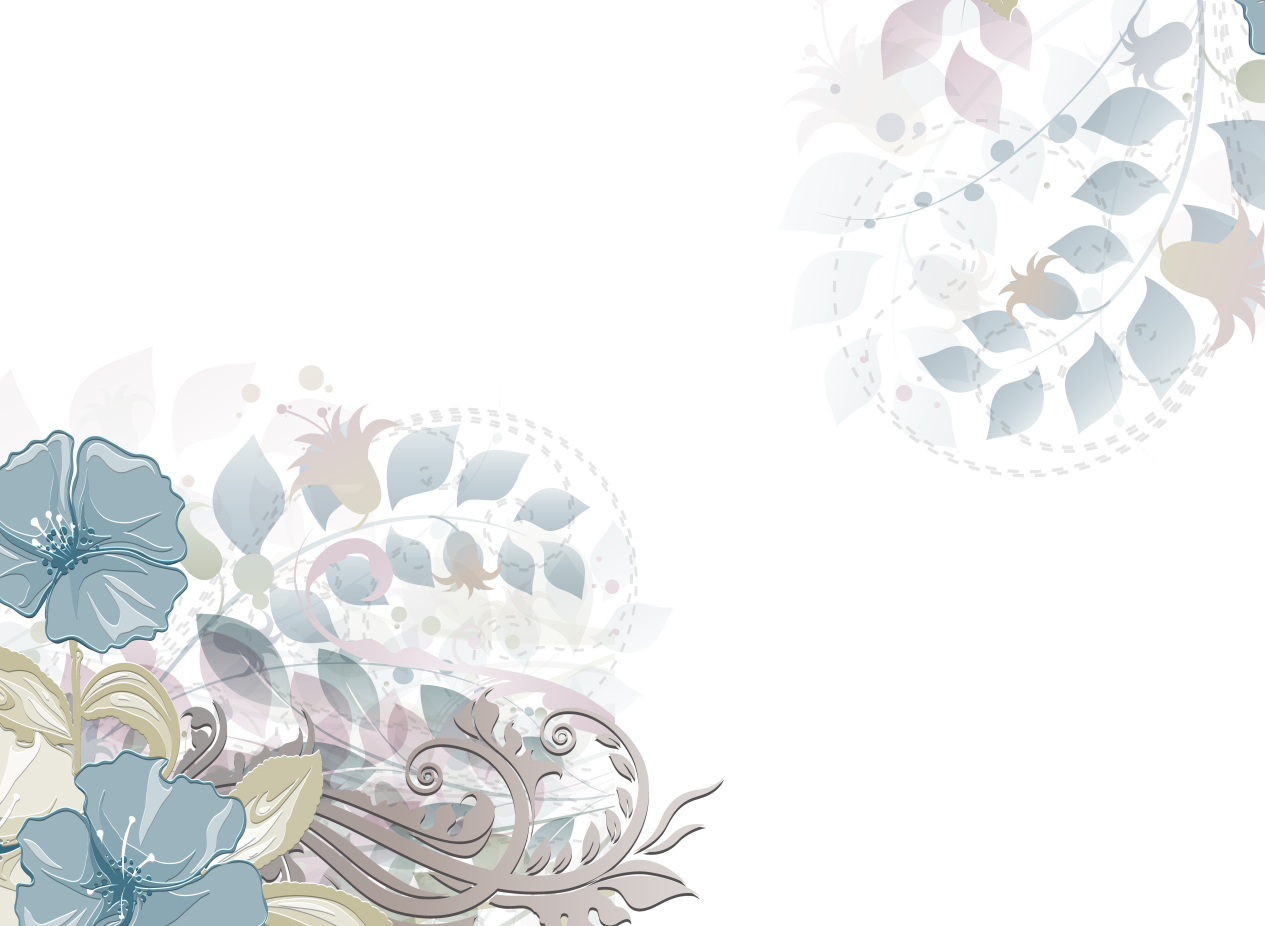